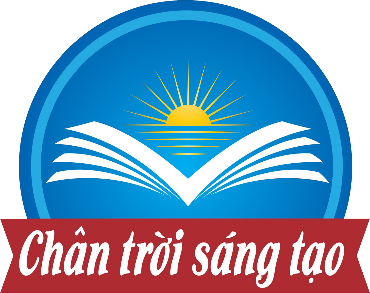 CHỦ ĐỀ E: ỨNG DỤNG TIN HỌC
BÀI 11B. Luyện tập sử dụng chuột máy tính
MỤC TIÊU
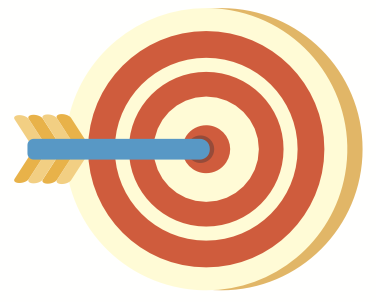 Sau bài học này, em sẽ:
Cầm được chuột đúng cách.
Thực hiện được các thao tác với chuột: di chuyển chuột, nháy chuột, nháy đúp chuột, nháy nút phải chuột, kéo thả chuột, lăn nút cuộn chuột.
Nhận thấy phần mềm đã hướng dẫn thao tác đúng với chuột máy tính.
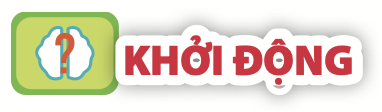 Quan sát hình 1. Em hãy cho biết hình nào mô tả cách cầm chuột đúng, cách cầm chuột sai. Giải thích tại sao?
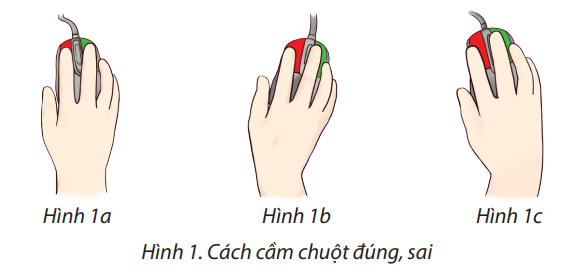 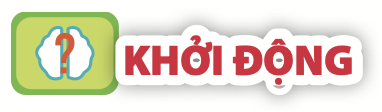 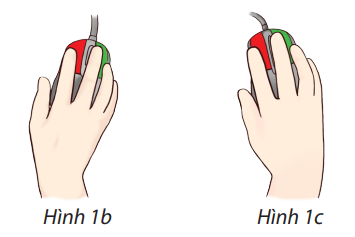 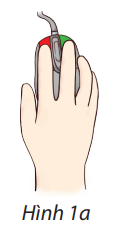 Hình 1a là cách cầm chuột đúng
Hình 1b và hình 1c là cách cầm chuột sai.
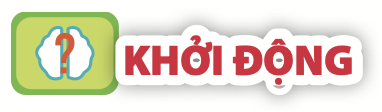 Hoạt động nhóm 2. Em hãy thảo luận nhóm để ghép các thao tác ở cột thứ nhất với mô tả tương ứng ở cột thứ hai
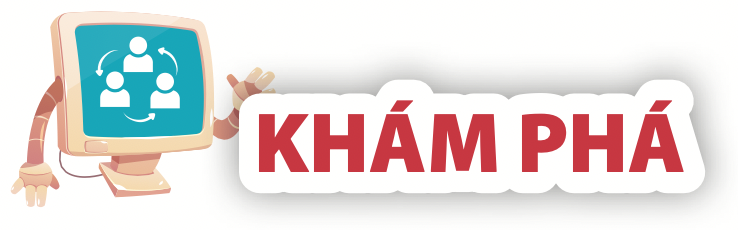 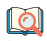 Giới thiệu phần mềm Basic Mouse Skills: 
Đây là phần mềm giúp em luyện tập các thao tác sử dụng chuột.
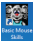 Biểu tượng phần mềm Basic Mouse Skills:
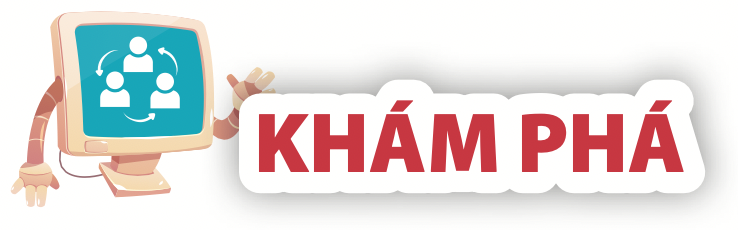 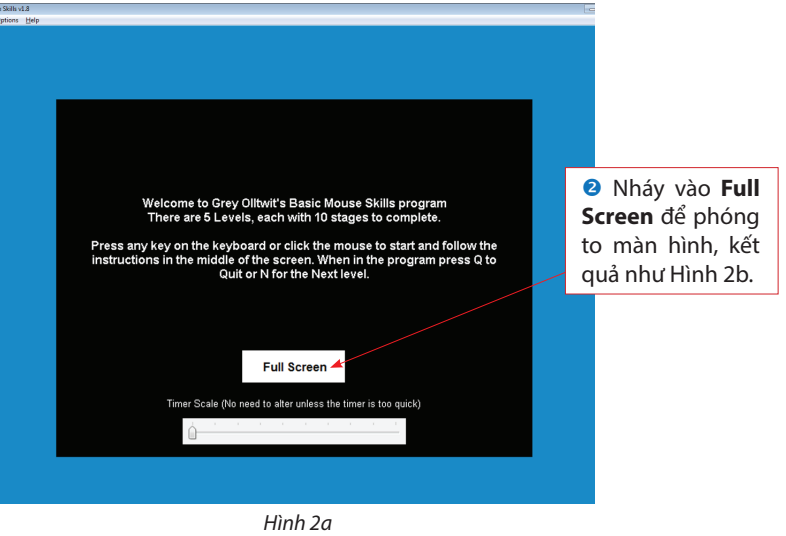 1. Khởi động phần mềm Basic Mouse Skills: 
Nháy đúp chuột vào biểu tượng sẽ có xuất hiện giao diện chính như hình 2a
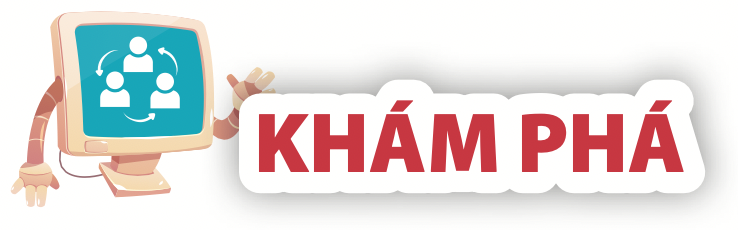 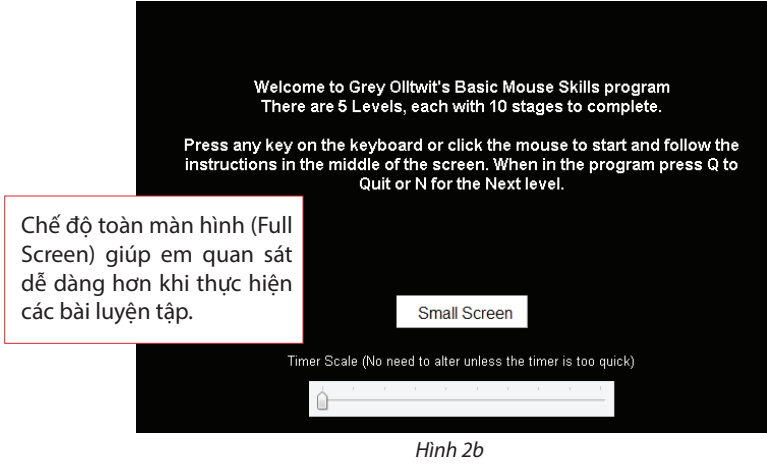 1. Khởi động phần mềm Basic Mouse Skills: 
Nháy chuột vào Full Screen sẽ có giao diện như hình 2b
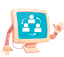 KHÁM PHÁ
2. Các mức luyện tập thao tác với chuột:
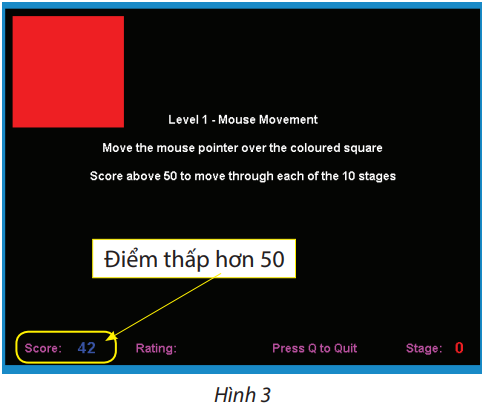 Mức 1 – Di chuyển chuột 
(Level 1 – Mouse Movement)
Giao diện như hình 3.
2. Các mức luyện tập thao tác với chuột:
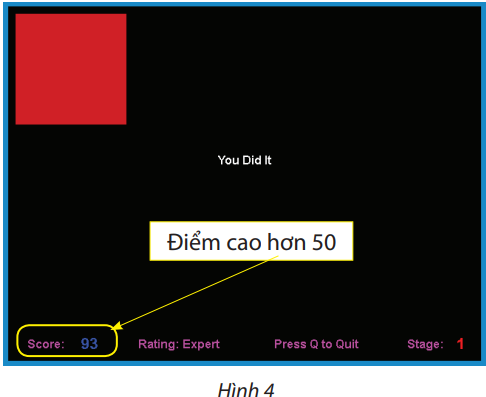 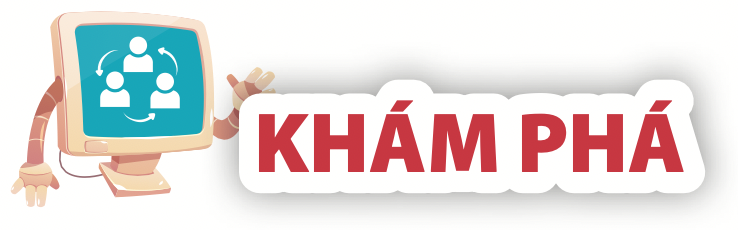 2. Các mức luyện tập thao tác với chuột:
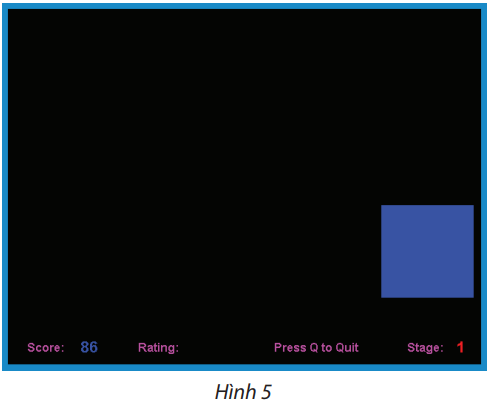 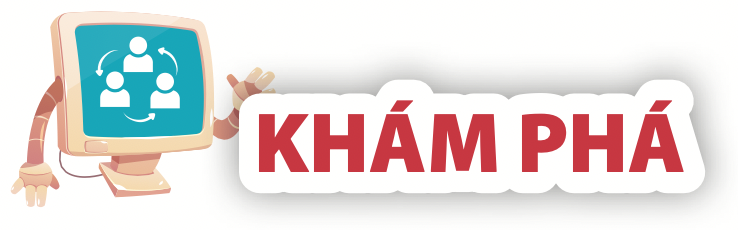 2. Các mức luyện tập thao tác với chuột:
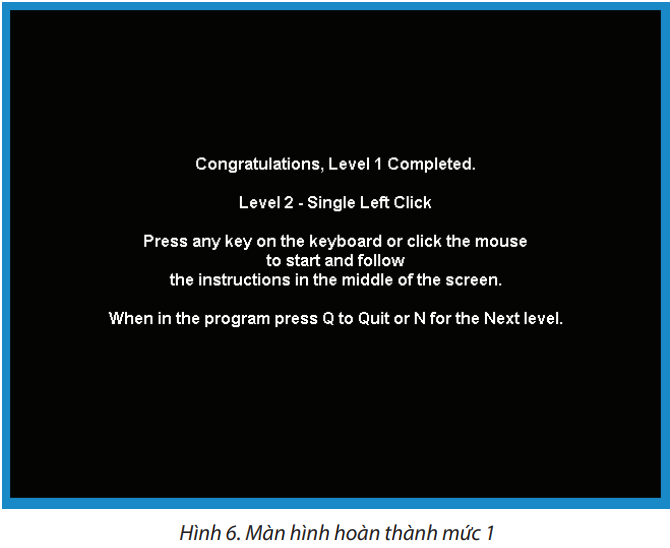 Sau khi hoàn thành vòng 1, em sẽ thấy giao diện như hình 6
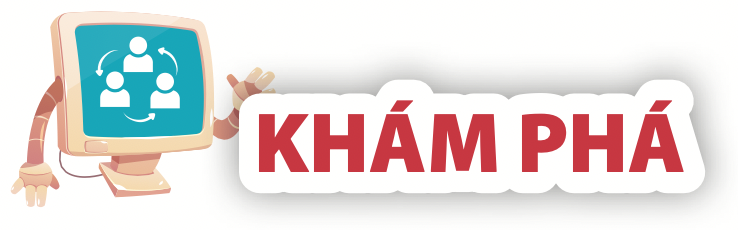 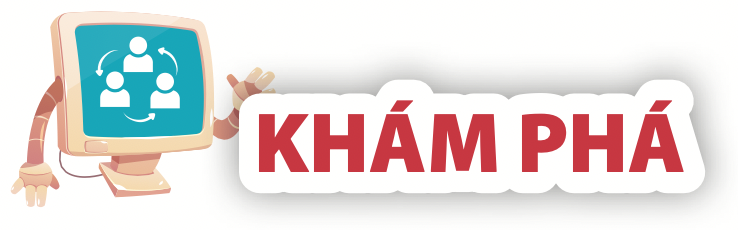 2. Các mức luyện tập thao tác với chuột:
Sau khi hoàn thành một mức luyện tập, em gõ phím bất kì hoặc nháy chuột để sang mức luyện tập tiếp theo, cụ thể như sau:
Mức 2 – Nháy chuột (Level 2 – Single Left Click)
Mức 3 – Nháy đúp chuột (Level 3 – Double Left Click)
Mức 4 – Nháy chuột phải (Level 4 – Single Right Click)
Mức 5 – Kéo thả chuột (Level 5 – Drag and Drop)
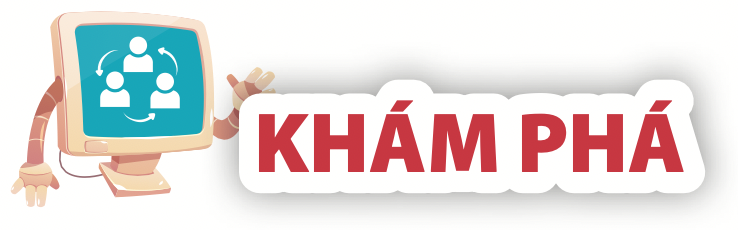 2. Các mức luyện tập thao tác với chuột:
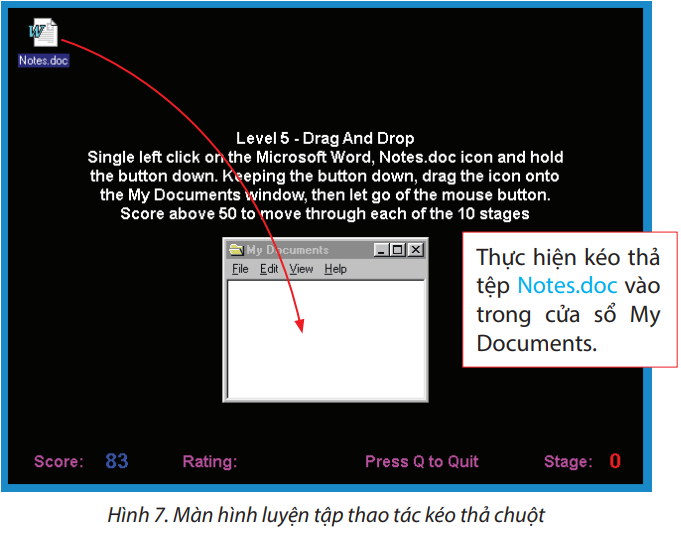 Mức 5 – Kéo thả chuột 
(Level 5 – Drag and Drop)
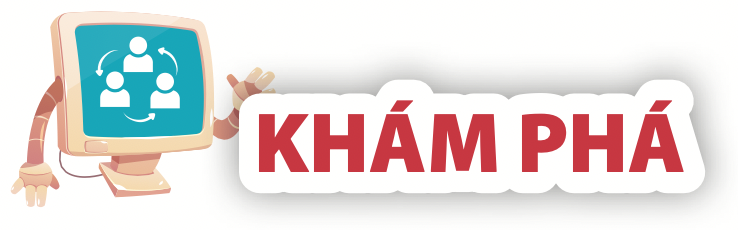 Xem kết quả và thoát khỏi phần mềm:
Lưu ý: có thể gõ phím Q để thoát khỏi phần mềm
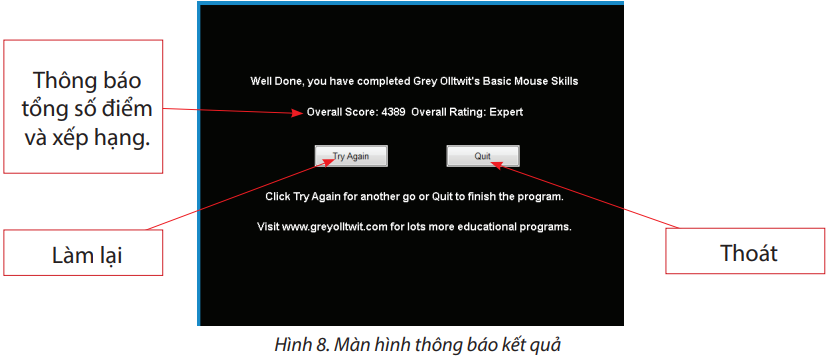 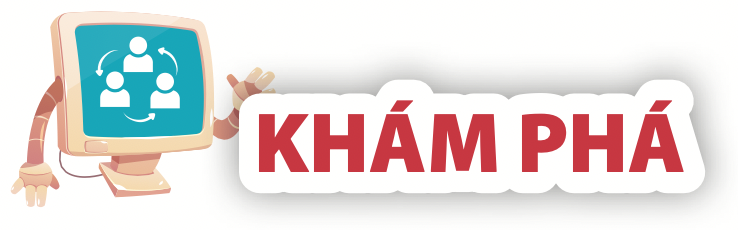 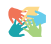 Trả lời câu hỏi:
1/ Phần mềm giúp em luyện tập những thao tác nào với chuột?
- Phần mềm giúp em luyện tập các thao tác: Di chuyển chuột, nháy chuột, nháy đúp chuột, nháy chuột phải và kéo thả chuột.
2/ Để giúp em luyện tập thao tác chính xác với chuột, ở mỗi mỗi mức kích thước ô vuông sẽ nhỏ dần hay lớn dần?
- Ở mỗi mức kích thước ô vuông nhỏ dần.
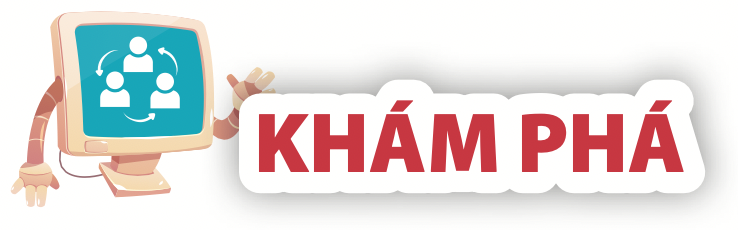 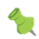 Nháy đúp chuột vào biểu tượng      để khởi động Basic Mouse Skills, gõ phím bất kì để bắt đầu luyện tập thao tác di chuyển chuột (mức 1)
Khi hoàn thành một mức luyện tập phần mềm sẽ chuyển sang mức tiếp theo, gõ phím bất kỳ để chuyển sang mức tiếp theo (mức 2 – Nháy chuột; mức 3 – Nháy đúp chuột; mức 4 – Nháy chuột phải; mức 5 – Kéo thả chuột).
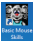 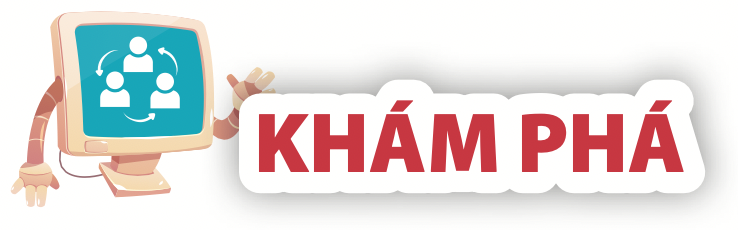 1/ Hoạt động nhóm 2: Em hãy cùng bạn thực hành cầm chuột và thực hiện các thao tác với chuột theo hướng dẫn của giáo viên. Hãy nhận xét bạn đã thực hiện đúng chưa? Tại sao?
2/ Em hãy nêu lại các bước sử dụng phần mềm Basic Mouse Skills để luyện tập thao tác di chuyển chuột.
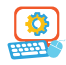 THỰC HÀNH
1/ Em hãy khởi động phần mềm Basic Mouse Skills và thực hiện luyện tập các thao tác với chuột.
2/ Em hãy mở trang web thieunhivietnam.vn để thực hiện thao tác lăn nút chuột.
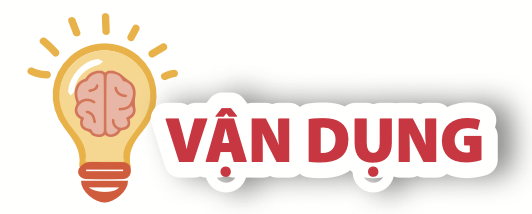 Hoạt động nhóm 2:
	Em hãy cùng bạn thi đua thực hành rèn luyện thao tác sử dụng chuột với phần mềm để nâng số điểm và xếp hạng của em